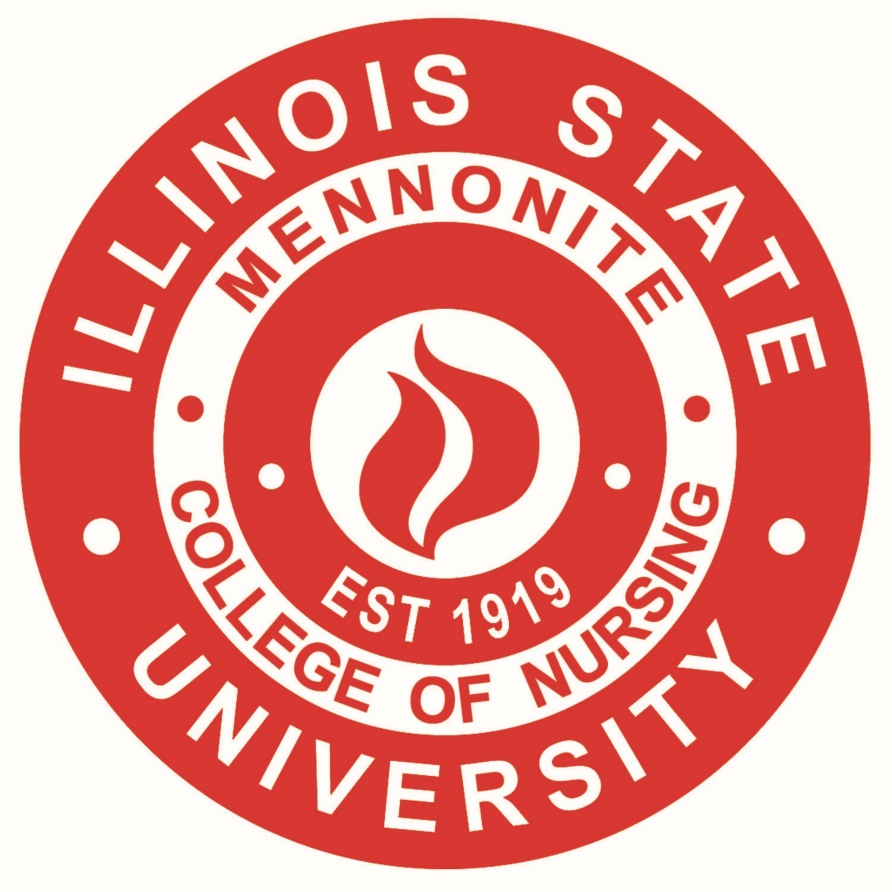 Mennonite College of NursingAnnual Consolidated Budget Report
Judy Neubrander, EdD, FNP-BC
Dean
Special Thanks To…
Applications and Enrollment
Undergraduate Applications and Enrollment
Applications and Enrollment
Accelerated BSN                    Undergraduate Applications and Enrollment
Applications and Enrollment
RN to BSN                               Undergraduate Applications and Enrollment
Applications and Enrollment
MSN                                     Graduate Applications and Enrollment
Applications and Enrollment
PhD and DNP                        Graduate Applications and Enrollment
Retention Rates
Undergraduate Students
Graduate Students
89%
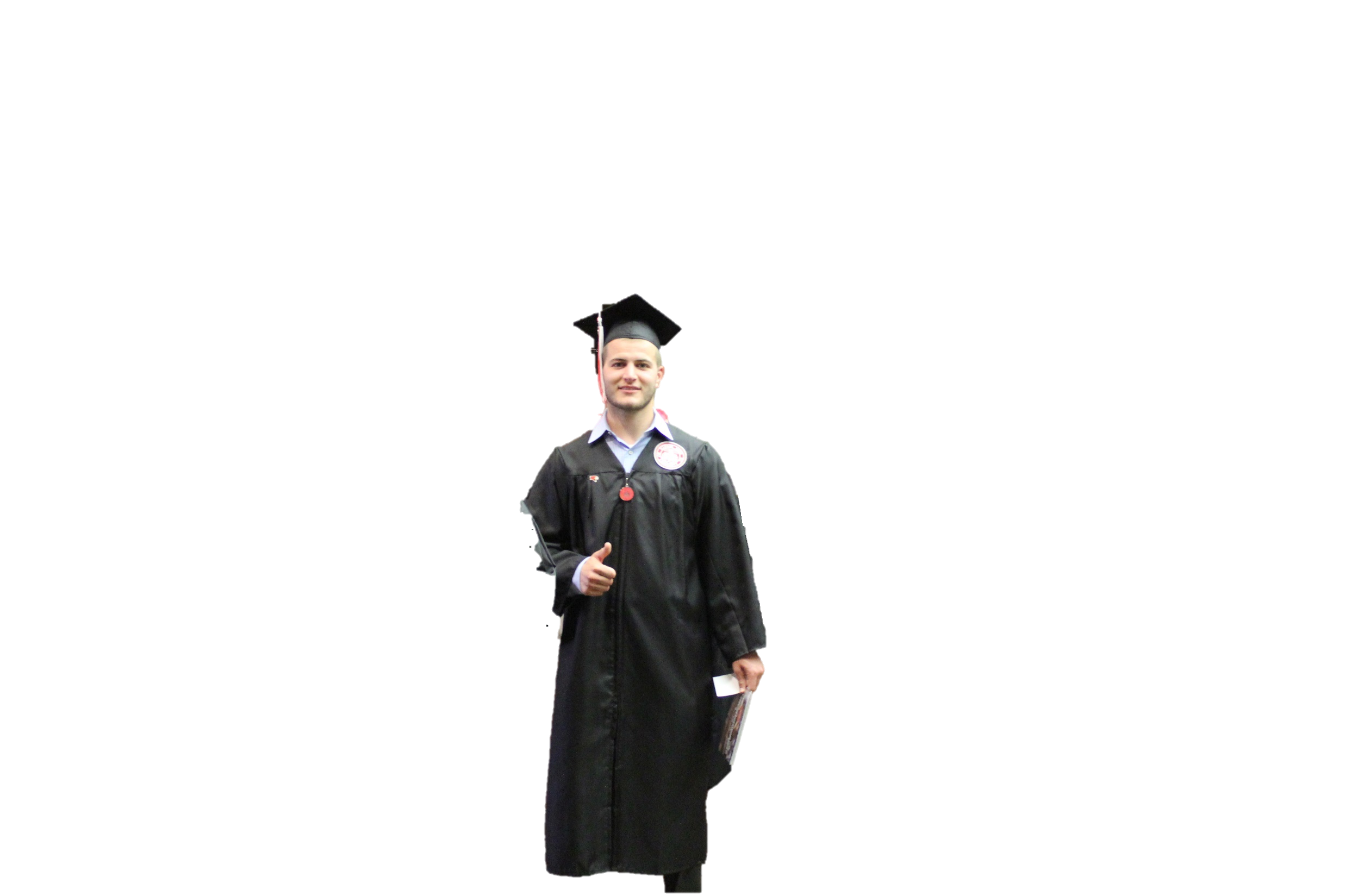 84%
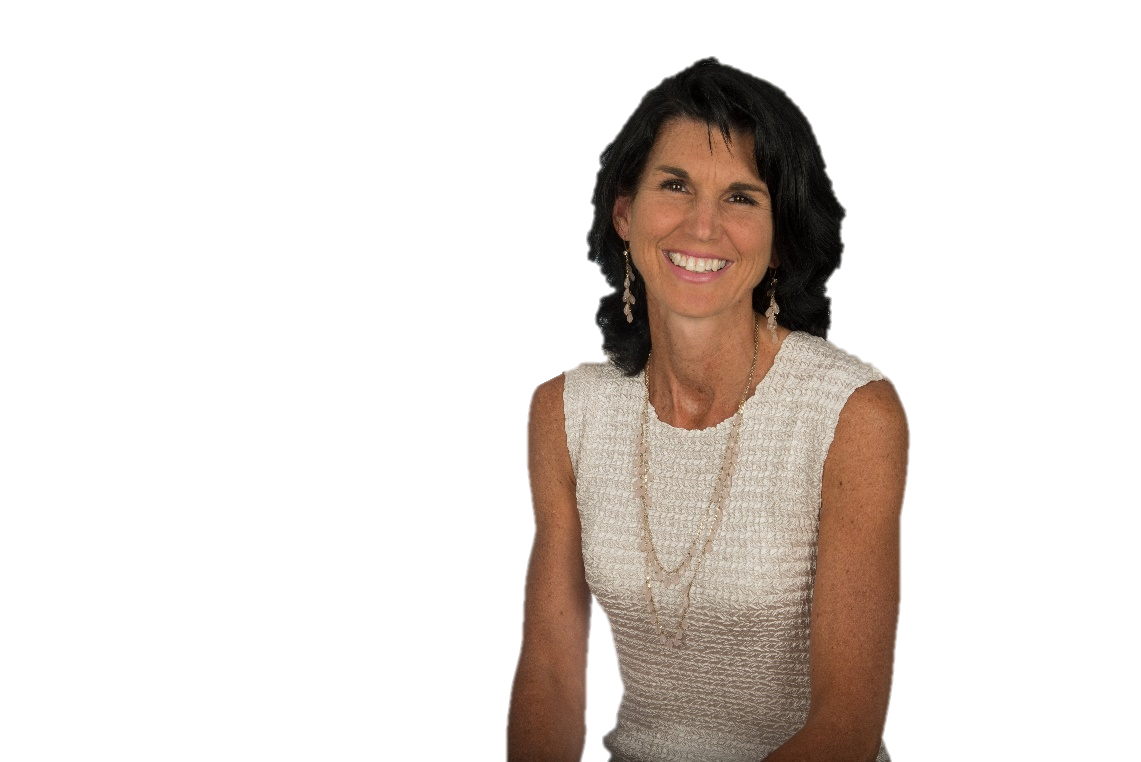 70%
70%
CCNE Recommendation
Our Graduates
Degrees by Program
Pass Rates
National Council Licensure Examination for Registered Nurses (NCLEX)
Family Nurse Practitioner Certification
MCN
95%
MCN
100%
Illinois
85%
Nationwide
81%
*2016
Nationwide
87%
5 year average
5 year average
2013-2018					 MCN Strategic Map
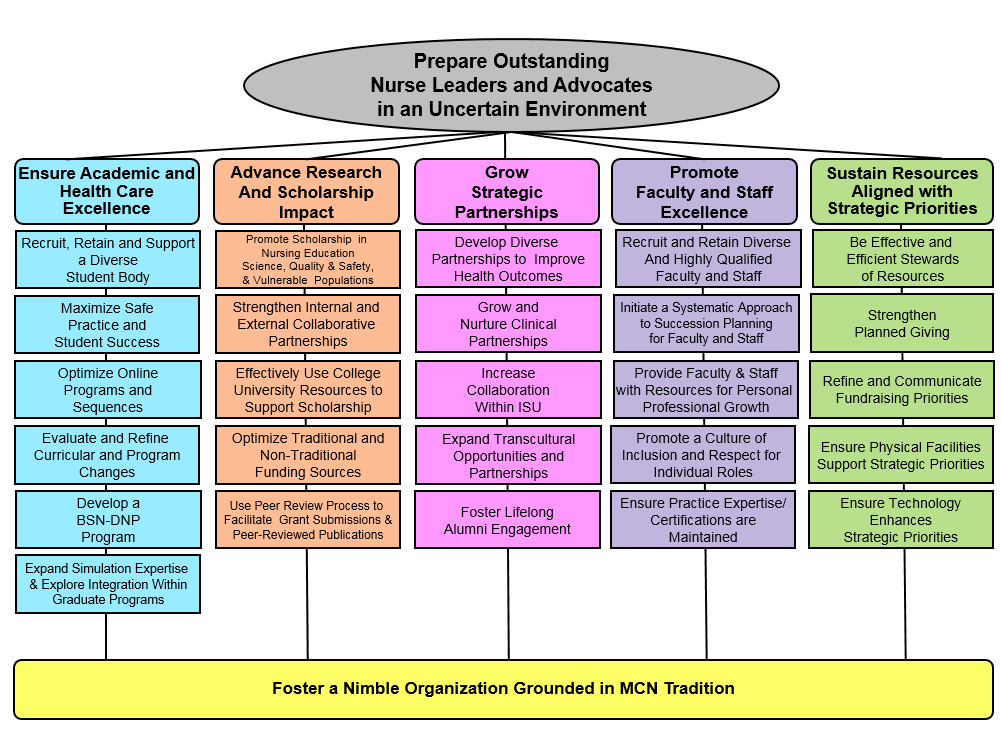 Strategic Goal 1

Ensure Academic and Healthcare Excellence
FY18 Accomplishments
Received the 
2017 Innovations in Professional Nursing Education Award from the American Association of Colleges of Nursing
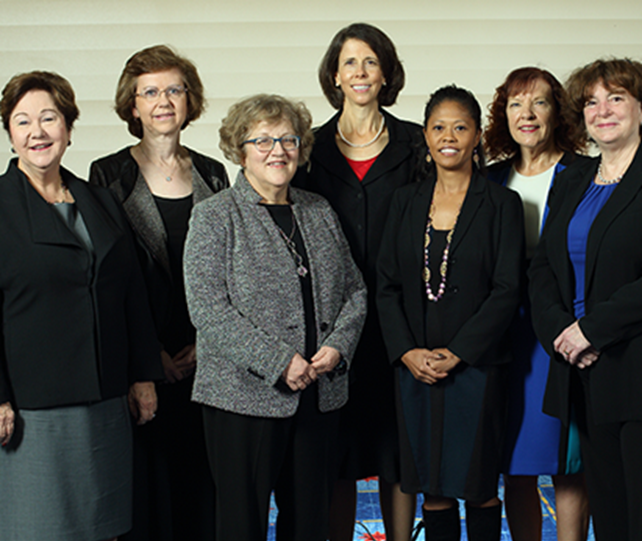 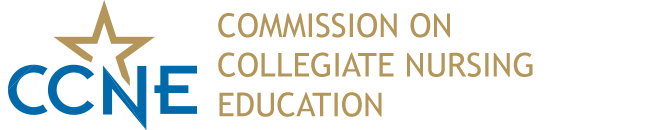 National Recognition
Granted the 
maximum allowable
10 years of accreditation from CCNE

  BSN  MSN  DNP  
  Post-graduate APRN certificate 
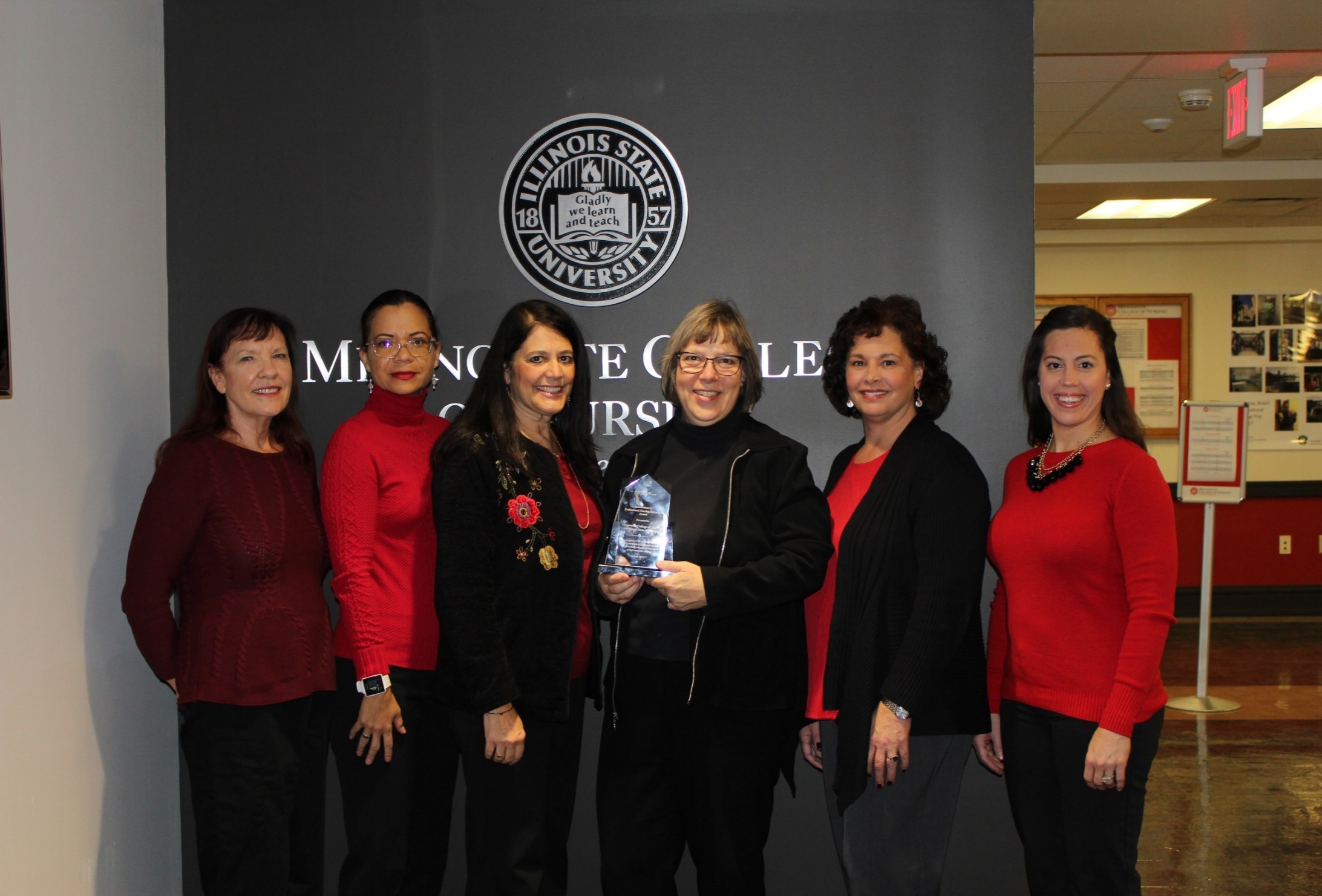 Strategic Goal 1

Ensure Academic and Healthcare Excellence
FY18 Accomplishments
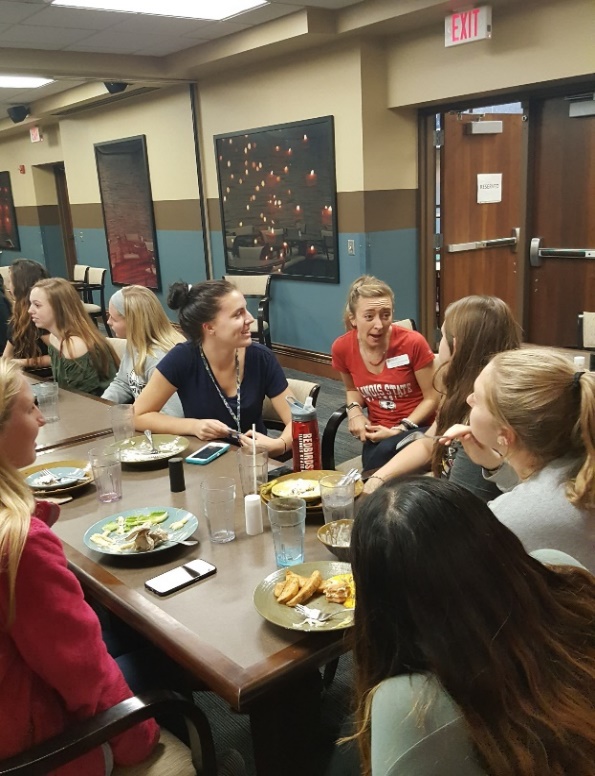 Mennonite College of Nursing
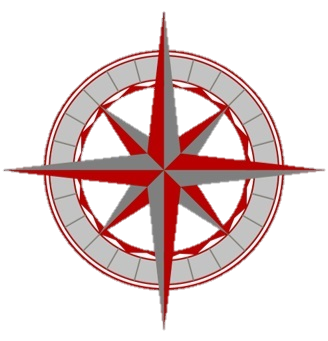 Established 
34-hour leadership development program for senior nursing students
Created new 
Marketing and Recruitment position and hired Director
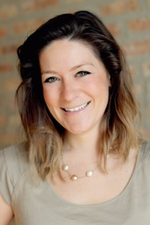 Enhanced educational and social events for nursing students living on the Themed Living Community floor
Leadership
Academy
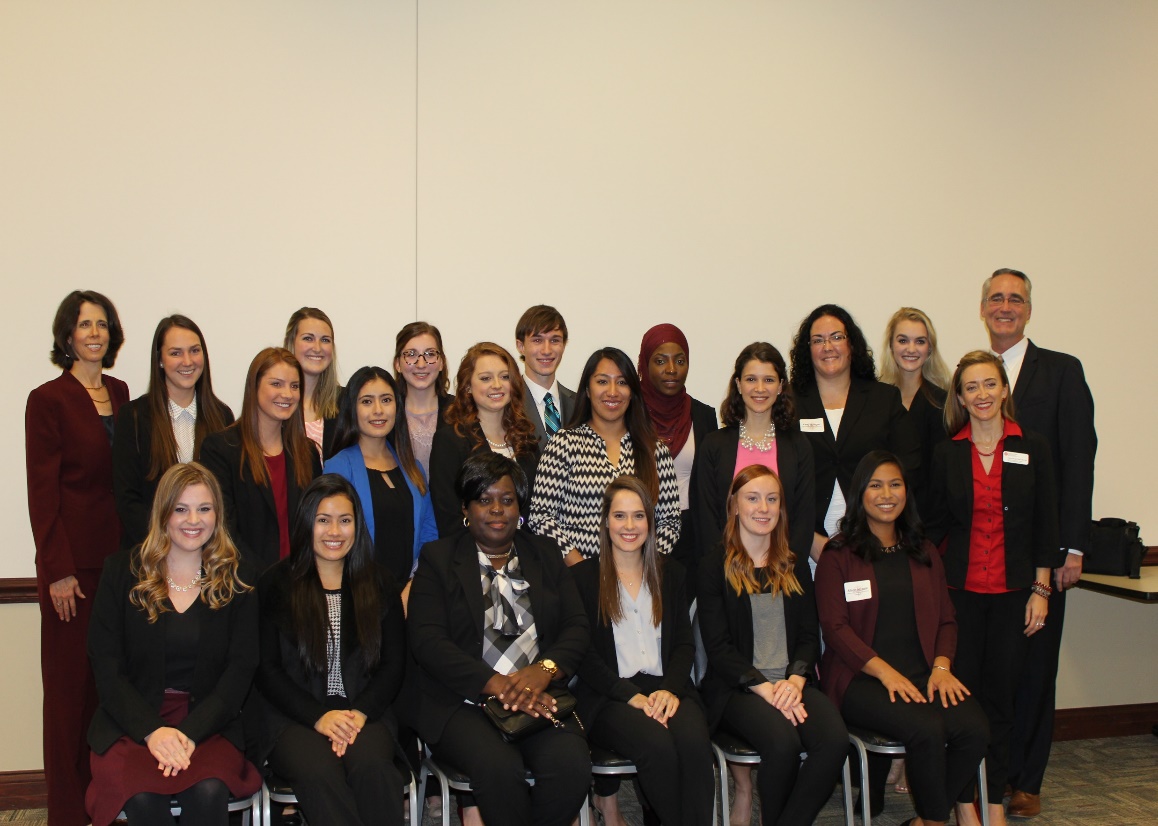 Completed data analysis to identify competitors and tweaked website
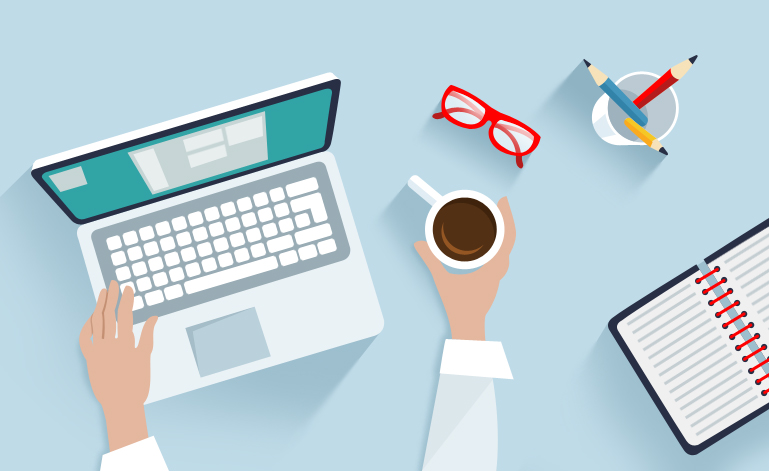 Strategic Goal 1

Ensure Academic and Healthcare Excellence
FY18 Accomplishments
Pre-entry & Retention Opportunities for Undergraduate Diversity 
(PROUD) programming augmented
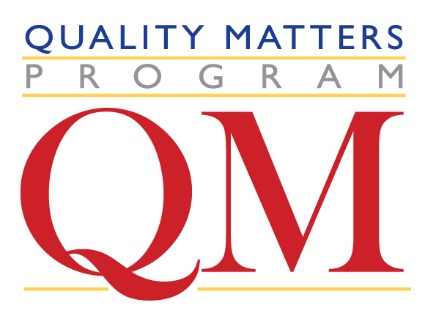 Expanded simulation expertise in the Nursing Simulation Lab
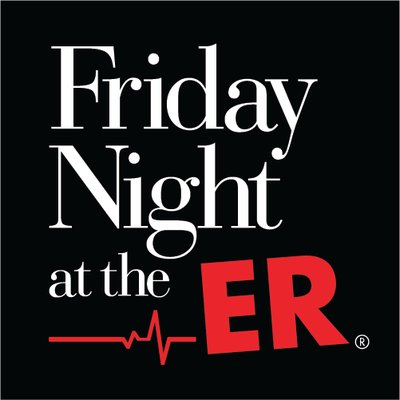 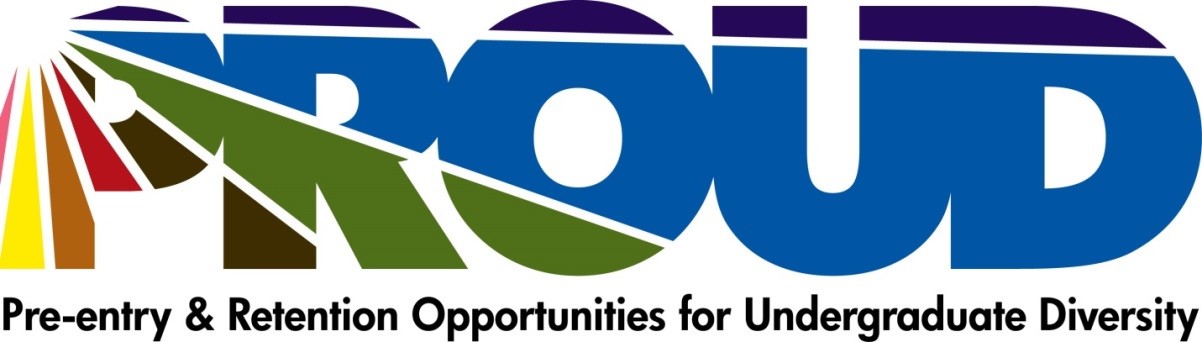 Enhanced the quality and consistency of online programs
Offered rolling admission for the RN to BSN program
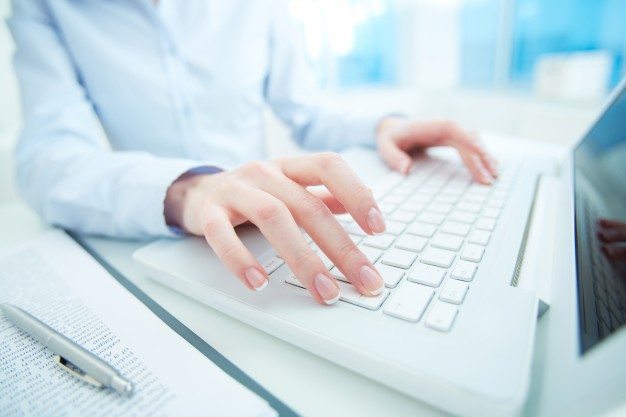 Increased 
non-traditional clinical experiences
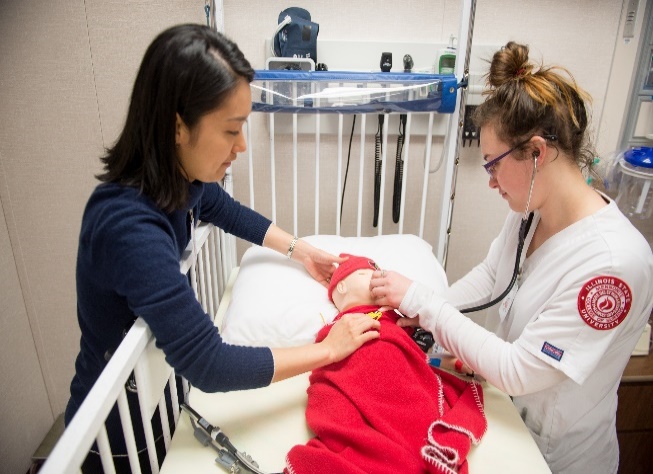 Strategic Goal 2

Advance Research and Scholarship Impact
FY18 Accomplishments
66
Peer-reviewed / 
refereed presentations 
international, national, and 
regional / local conferences
$2,000,000
HRSA grant
20
research 
active faculty
9
external grants 
submitted
$10,000
IBHE grant
9
funded internal grants
16
Peer-reviewed / refereed articles
$1,400,000
HRSA grant
22
manuscripts in review 
with peer-reviewed / refereed journals
Strategic Goal 2

Advance Research and Scholarship Impact
FY18 Accomplishments
New shared learning space to facilitate teamwork on projects
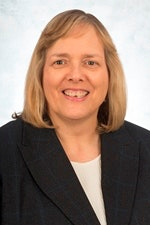 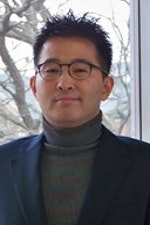 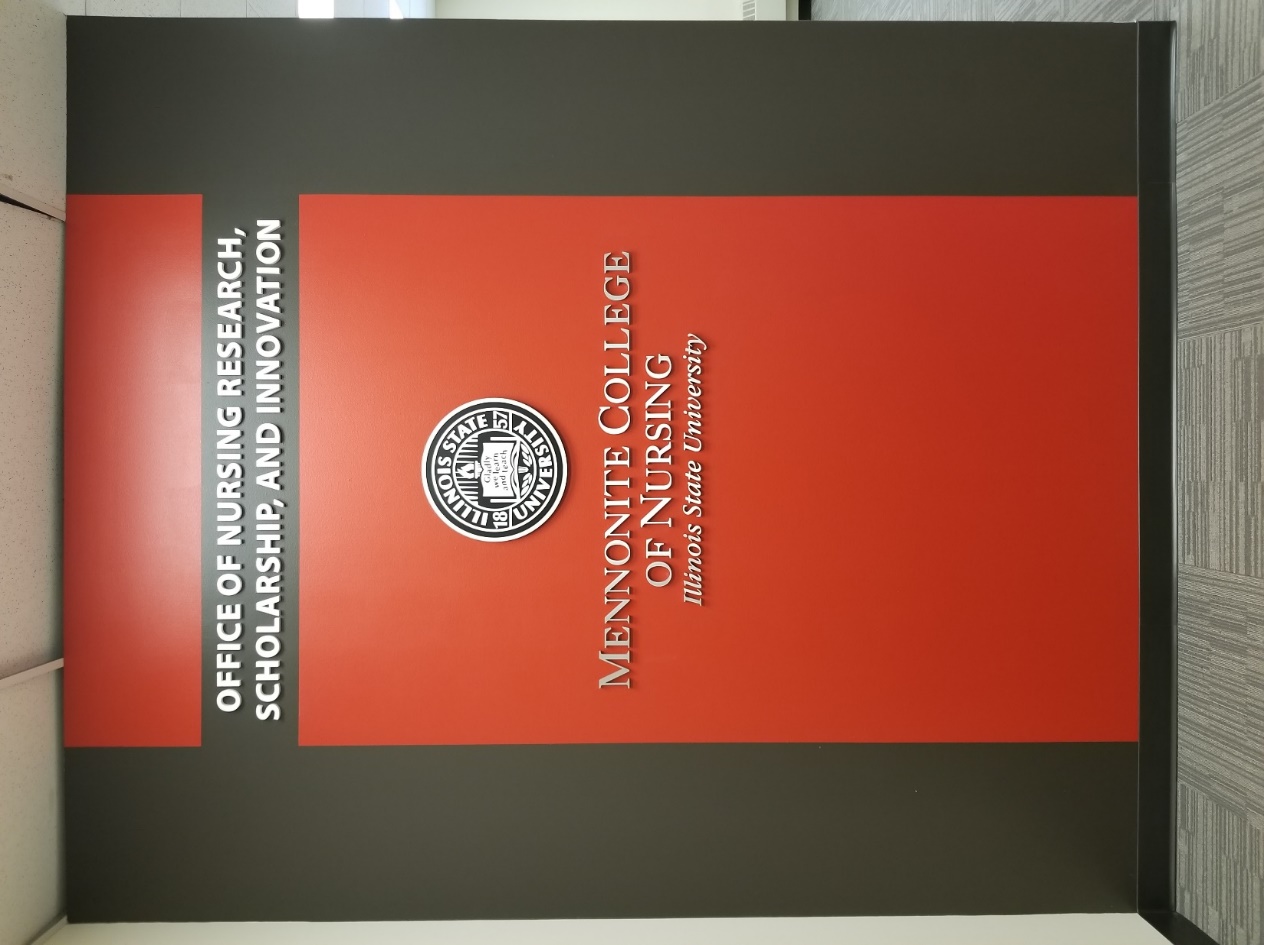 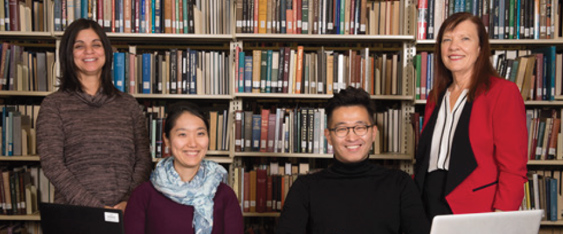 Office of Nursing Research, Scholarship, and Innovation established
Monthly scholarship status dashboard created
Maitland Collaborative Project between MCN and Speech Language Pathology implemented
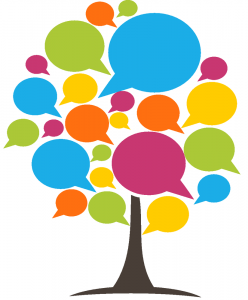 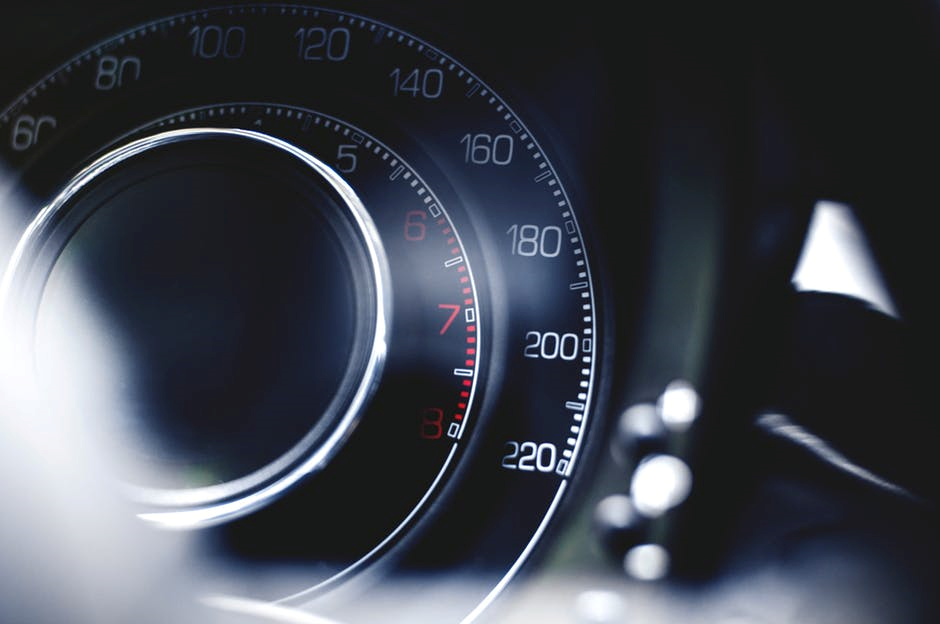 Strategic Goal 3

Grow Strategic 
Partnerships
FY18 Accomplishments
Partnered with Heartland Community College to offer dual enrollment for RN to BSN program
$99,322
IBHE grant 
to establish a 
Dedicated Education Unit at Advocate BroMenn for 
Accelerated BSN students
Collaborated with Student Health Services to offer a flu shot clinic to ISU faculty and staff
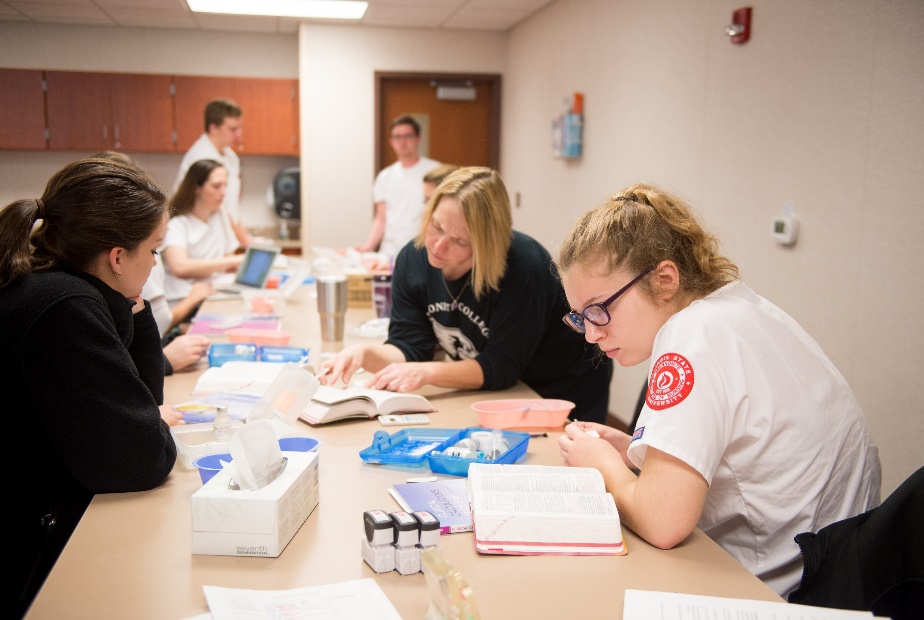 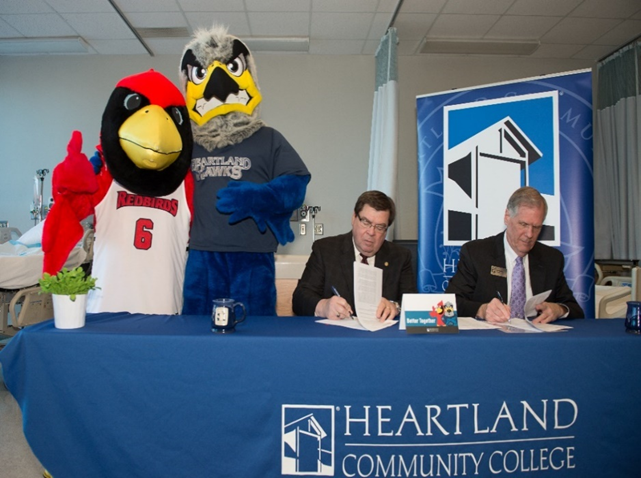 MCN selected as
1 of 4
Preferred Education Partners in IL for 
Advocate Health Care
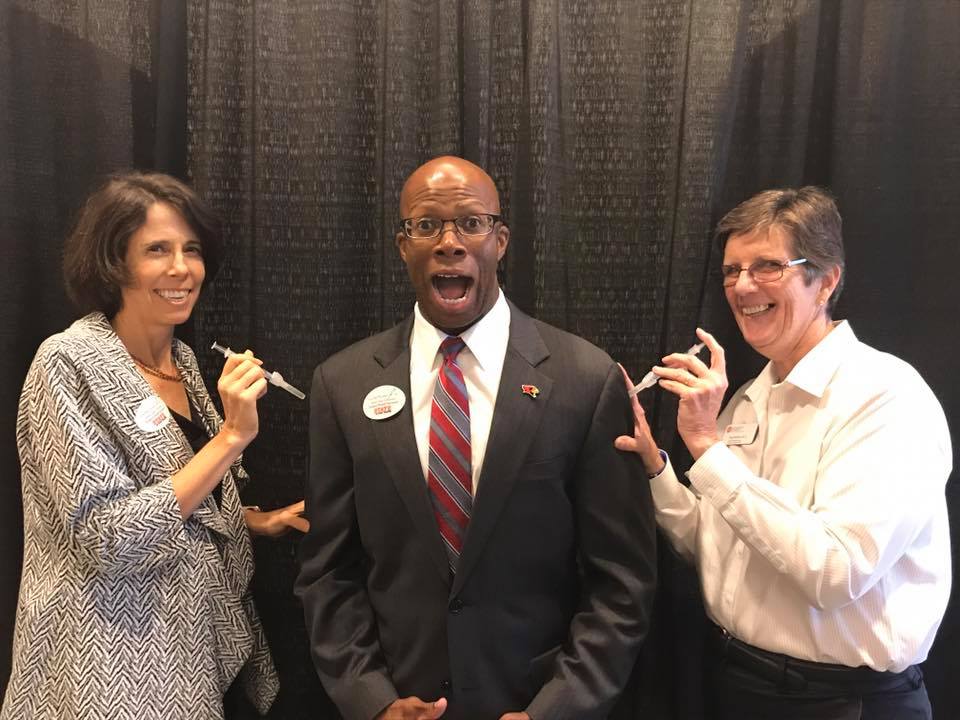 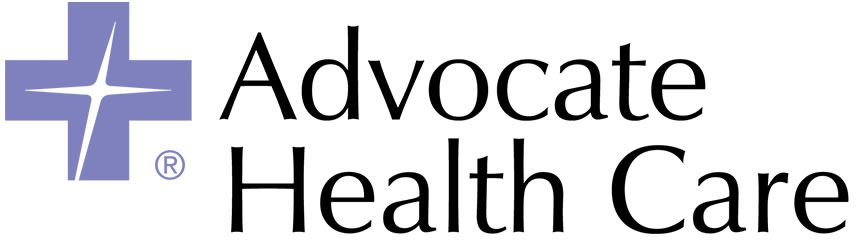 Strategic Goal 3

Grow Strategic
 Partnerships
FY18 Accomplishments
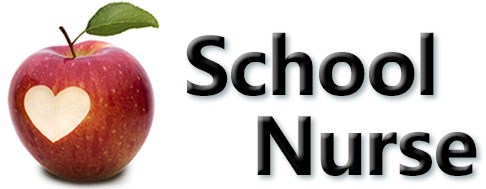 Summer School Nurse Institute offered for its 6th year
31
facilities
204
undergraduate clinical sections
Leadership Brain Trust formed

Leadership Rising, 
featuring Laurie Benson, Executive Director of Nurses on Boards Coalition
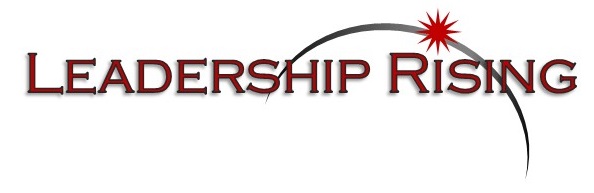 Theater students employed as standardized patients
7 
days a week
8 
hours a day
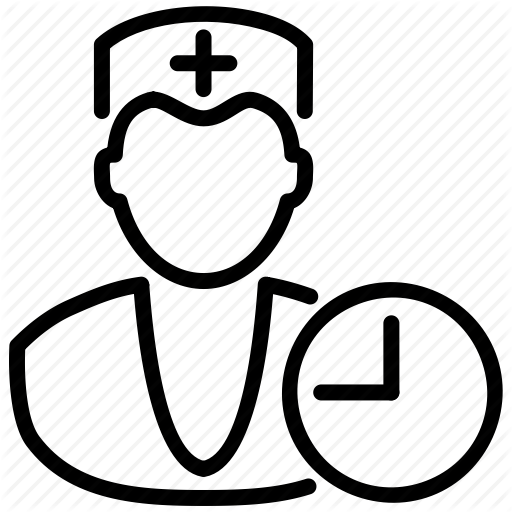 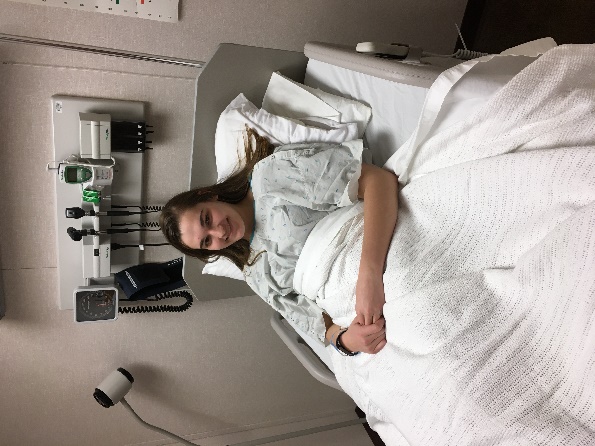 73
sections on weekends
Strategic Goal 4

Promote Faculty and Staff Excellence
FY18 Accomplishments
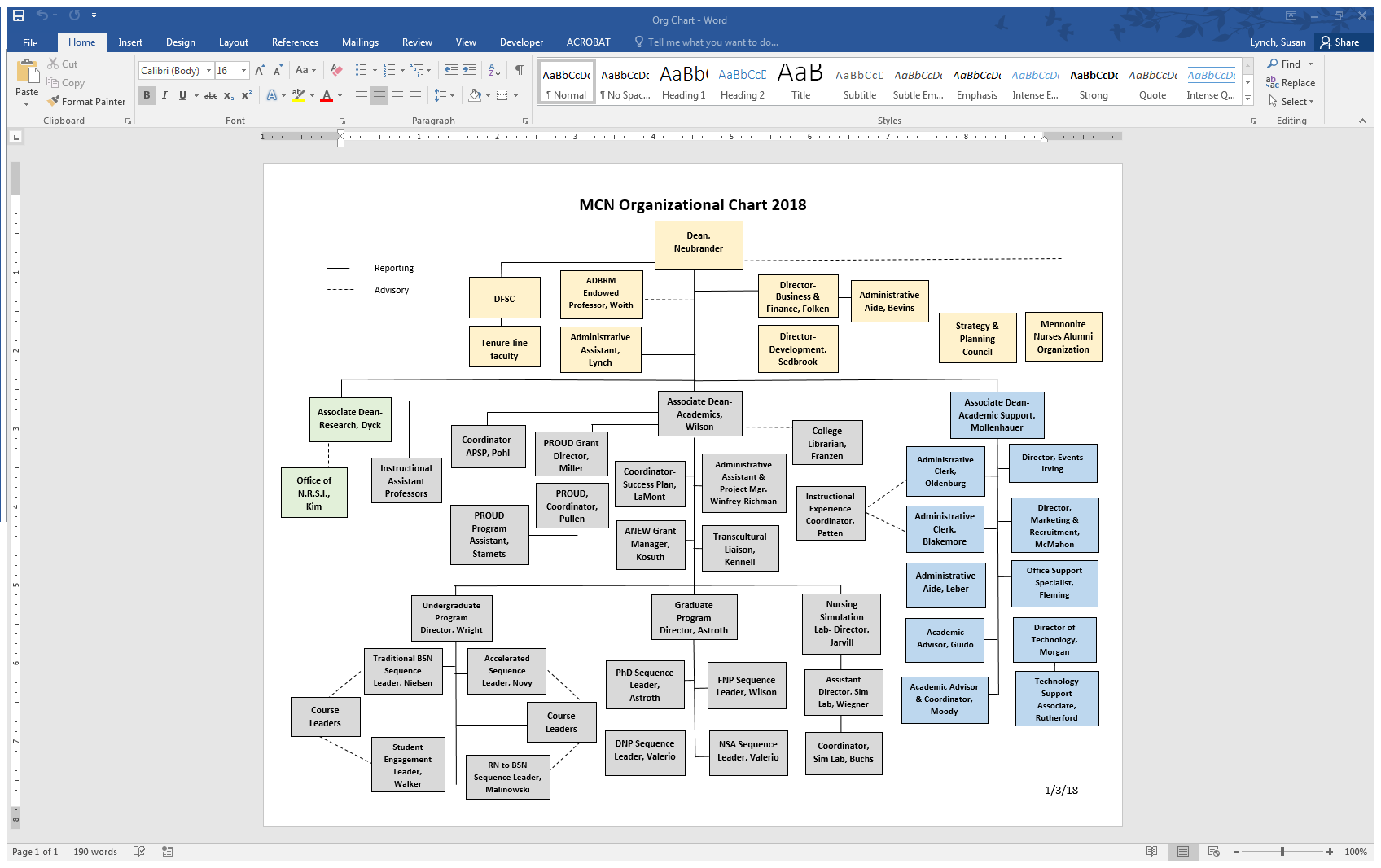 Restructuring plan implemented 

Leadership positions redefined

Associate Dean for Research
Mary Dyck

Associate Dean for Academics
Denise Wilson

Associate Dean for Academic Support
Janeen Mollenhauer
Associate Dean- Research, Dyck
Associate Dean- Academics, Wilson
Associate Dean- Academic Support, Mollenhauer
Strategic Goal 4

Promote Faculty and Staff Excellence
FY18 Accomplishments
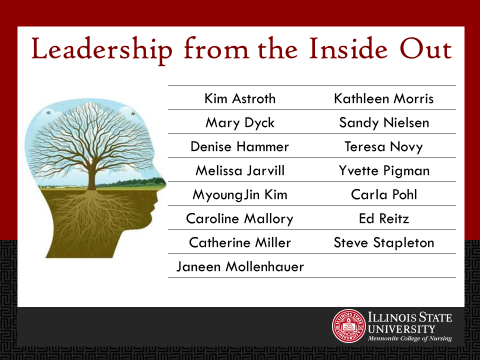 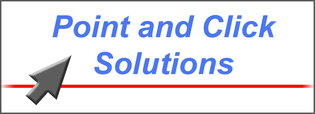 Collaborated with Student Health Services to implement Point and Click Software sharing project
75%
Clinical faculty
Part time
Hiring more FT faculty to decrease Part Time ratio to 55%
All new faculty assigned a mentor

Grant-writing guidance
Weekend clinicals increased from 
26 to 73
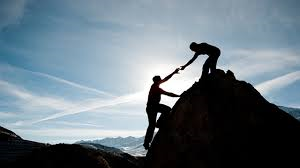 Strategic Goal 5

Sustain Resources Aligned with Strategic Priorities
FY18 Accomplishments
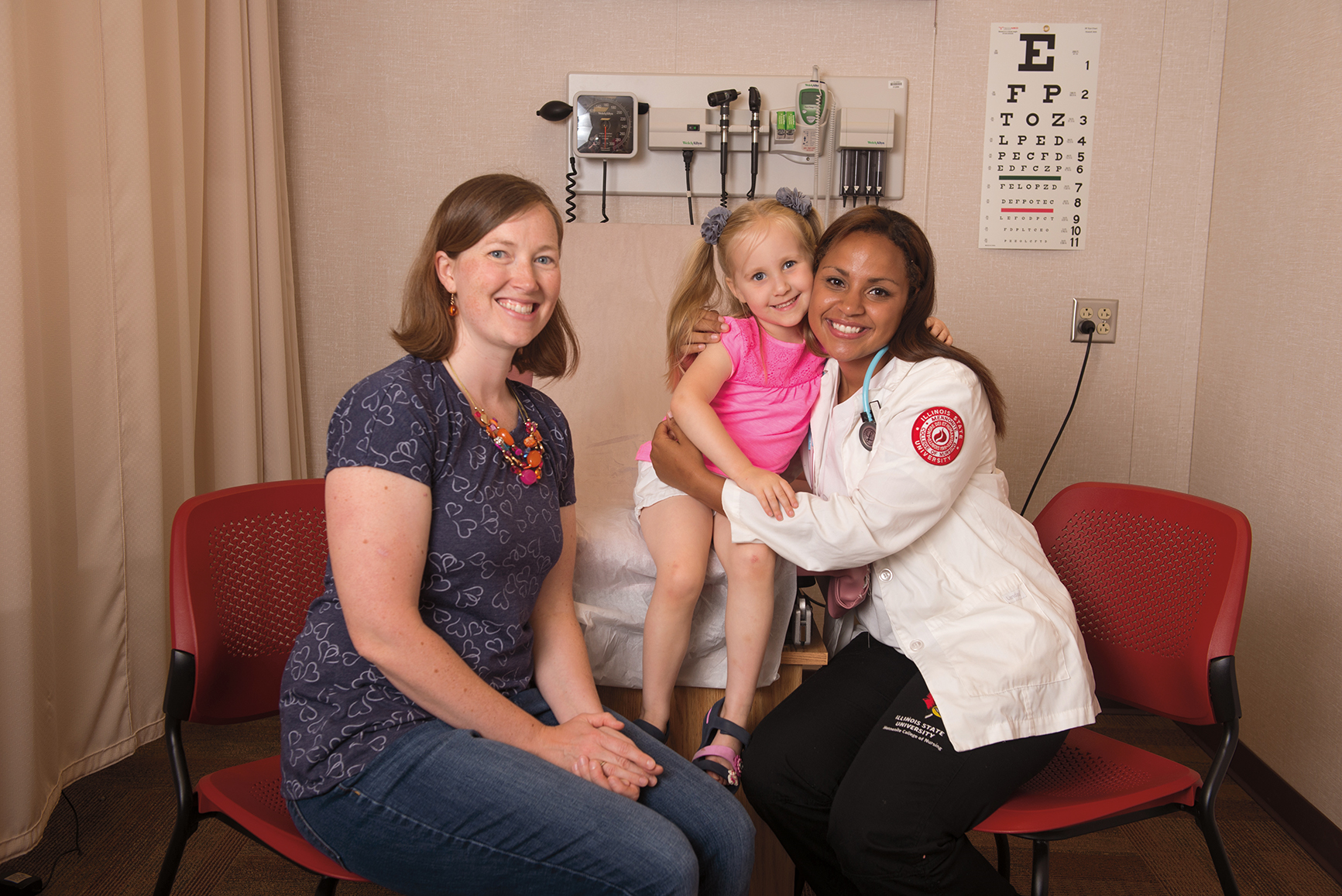 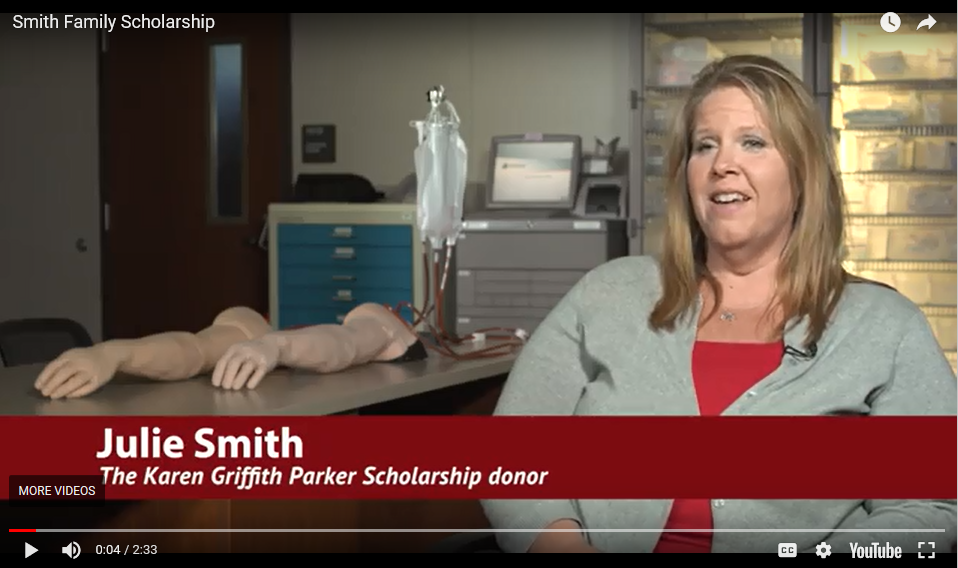 Communicated specific needs to donors

$26,000 
for telehealth equipment for the 
Sim Lab
Campaign priorities shared through personal conversations  case statements  email updates  written materials  videos
Campaign volunteers recruited to identify prospects, sponsor gatherings, and share stories about MCN
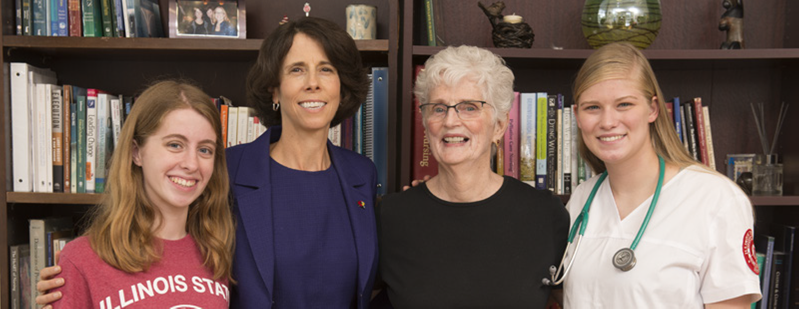 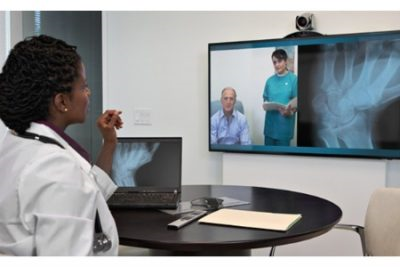 Strategic Goal 5

Sustain Resources Aligned with Strategic Priorities
FY18 Accomplishments
Campaign goal 
$7.5M
Added Accelerated sequence to the on campus Full Cost Recovery model
(begins Summer 2018)
Raised to date 
$5,061,895
67%
of campaign goal
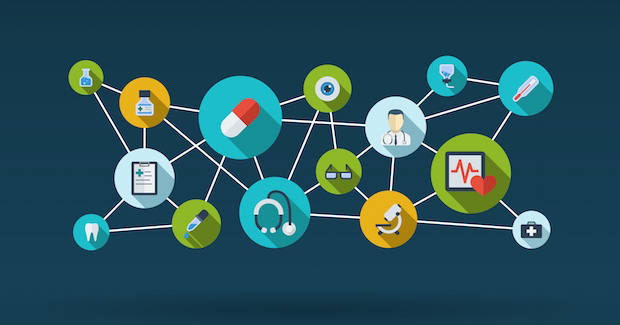 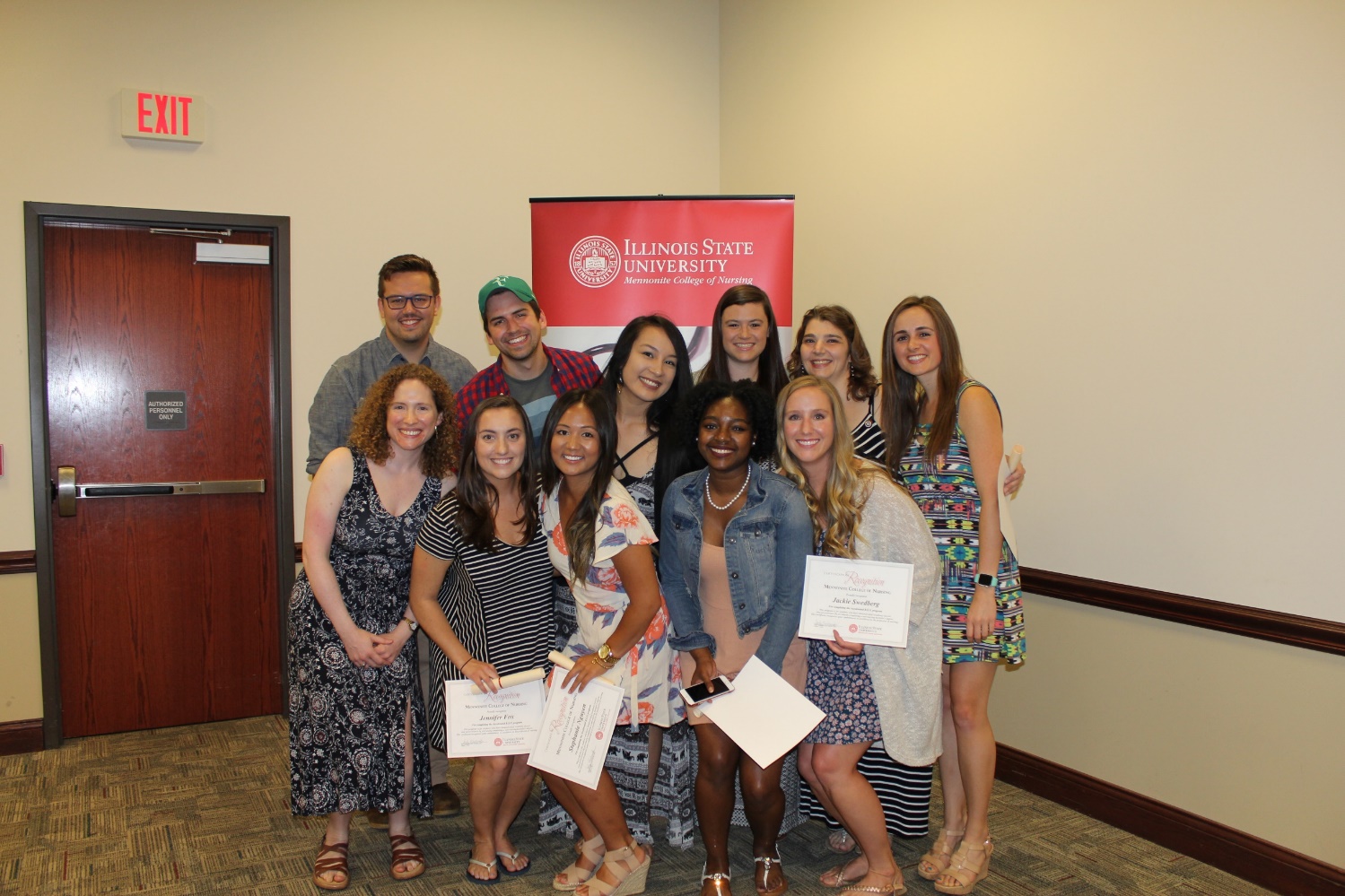 Raised in FY18
$372,064
Began discussions with local donors regarding an integrated health building
 
Rivian  OSF St. Joseph Medical Center  Chestnut Health Systems
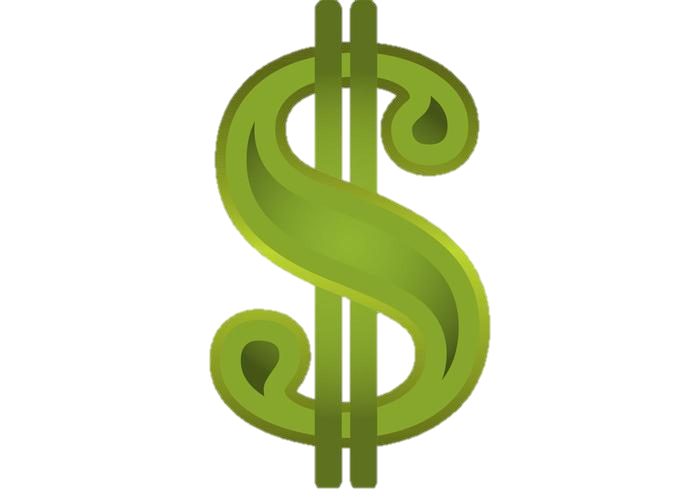 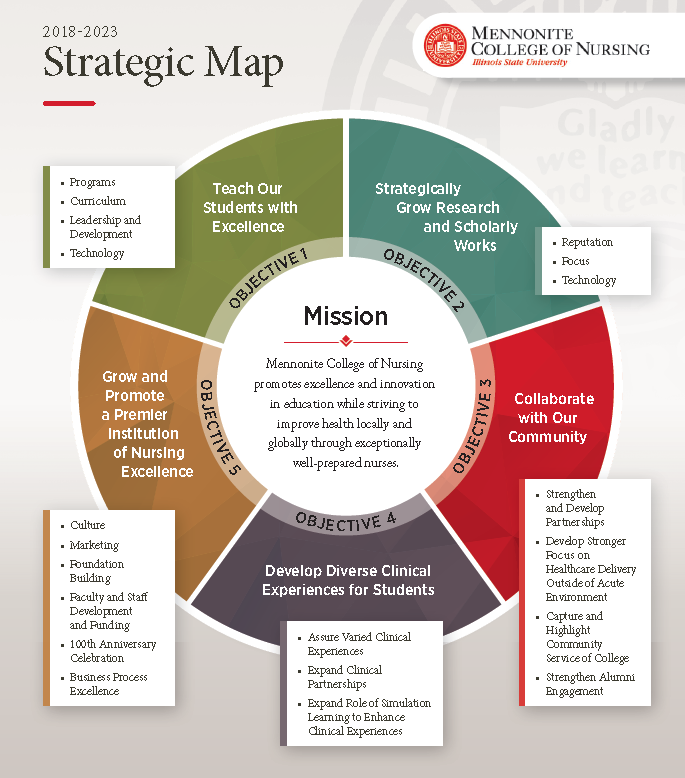 2018-2023
MCN completed an assessment of the current state of the College and set goals moving forward

Led by Tom Carroll, 
former Executive Vice President and Chief Administrative Officer at RR Donnelley, 
and ISU Alum
Strategic Goal 1

Teach our Students with Excellence
Looking Ahead – FY19
Curriculum
Holistic review and adjustment of undergraduate and graduate curricula – calibrate with best practices, industry needs, licensure requirements, and accrediting agencies 
 
Align testing with NCLEX standards throughout undergraduate program
Leadership Development
Explore strategic campus-wide partnerships:  MSN/MBA; MPH
 
Conduct Leadership Academy
Technology
Develop digital testing 
(online testing platform)
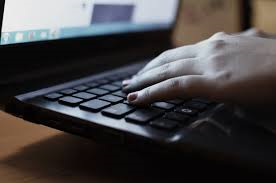 Strategic Goal 2

Strategically Grow Research and Scholarly Works
Looking Ahead – FY19
Reputation
Hire faculty with motivation for research 
 
Assess faculty needs and impending retirements
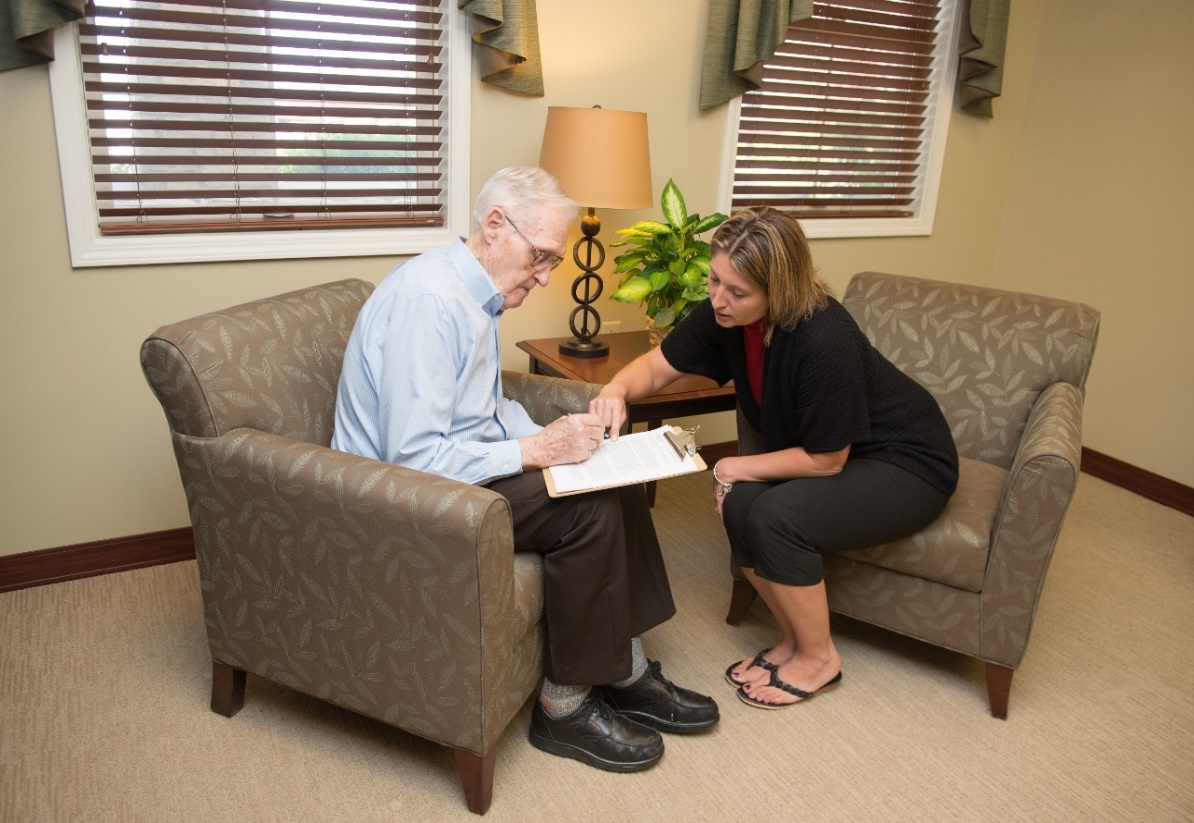 Focus
Diverse populations  Vulnerable people  Cross discipline  Clinical practice
Leverage Technology
to enhance programs that require research 
(PhD, DNP, etc.)

Develop timeline tracking system for grant and IRB protocol submissions, and research projects
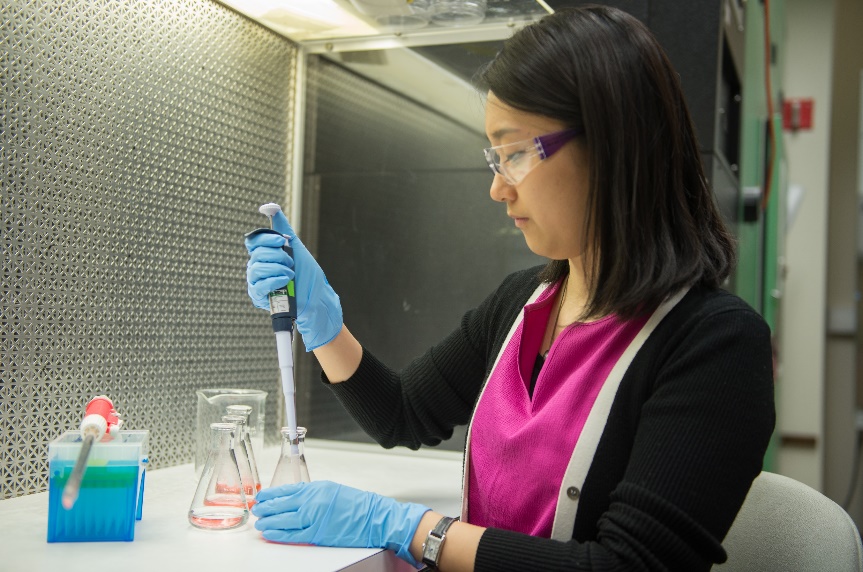 Strategic Goal 3

Collaborate with Our Community
Looking Ahead – FY19
Capture and Highlight Community Service of the college
Feature health-related service work in branding stories about the college
Strengthen and Develop Partnerships
Student education that benefits the community
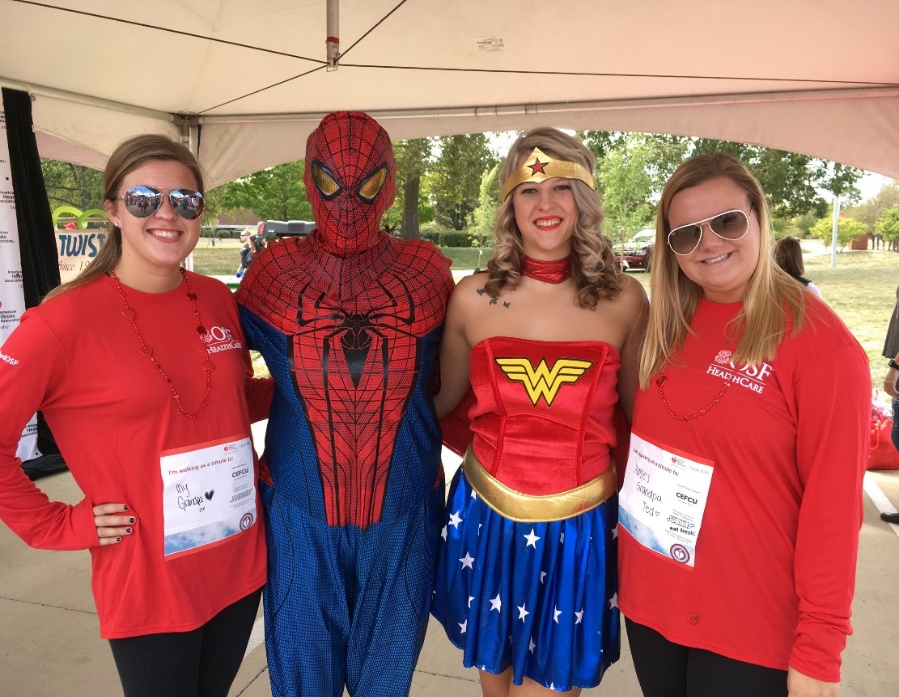 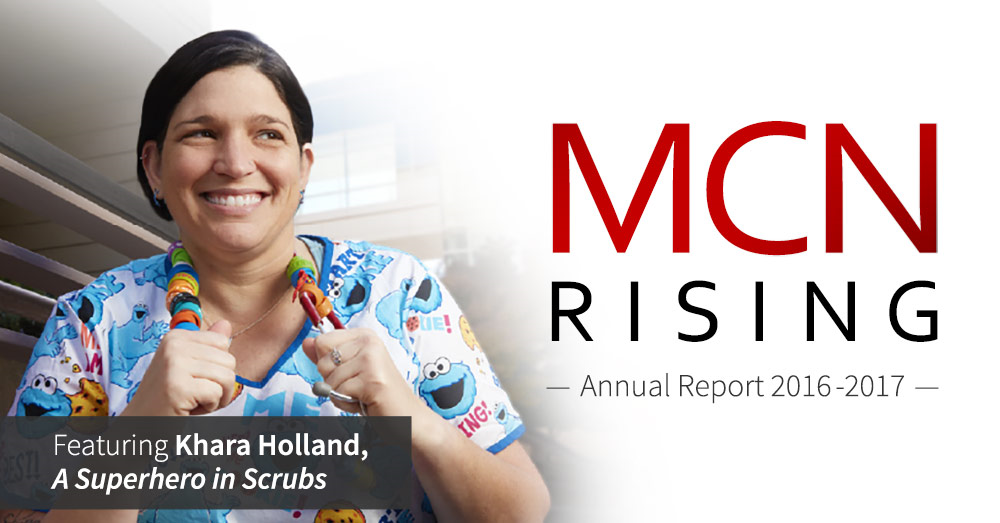 Strengthen Alumni Engagement
Fundraising  Developing clinical sites  Collaborating on community service projects  Assisting in classroom or sim lab learning  Mentoring students in the clinical setting in which our alumni work
Strategic Goal 4

Develop Diverse Clinical Experiences for Students
Looking Ahead – FY19
Assure Varied Clinical Experiences
Change Agents to the Underserved: Service Education (CAUSE)
HRSA Primary Care Grant pending
Expand Clinical Partnerships
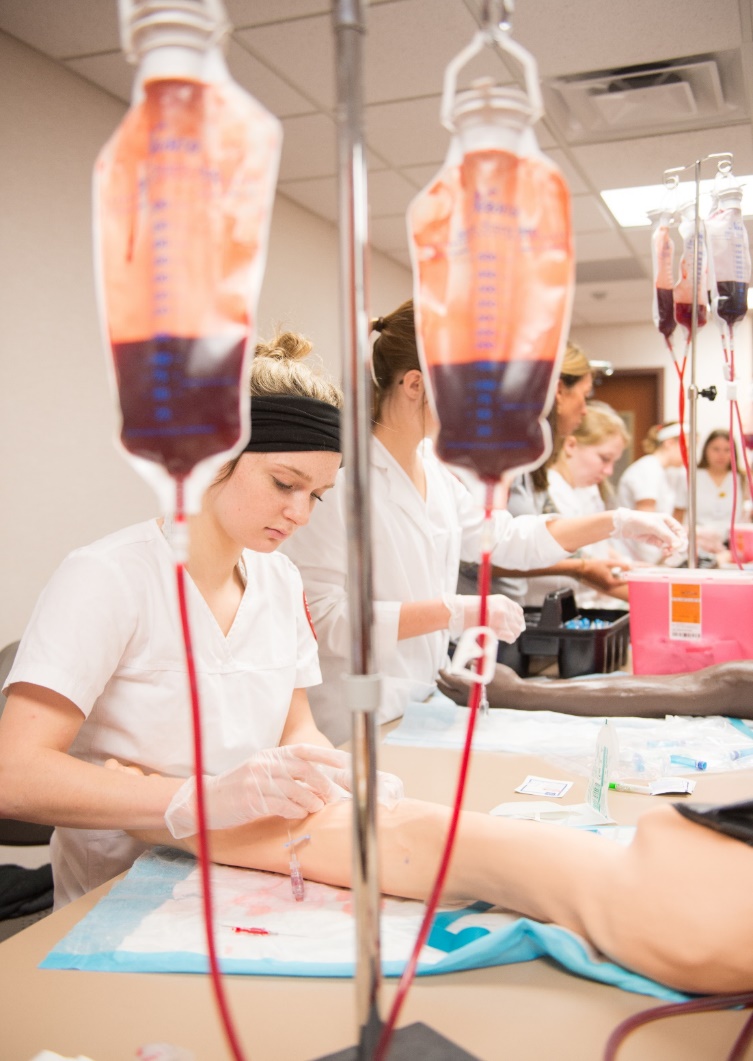 Increase Role of Simulation Learning to Enhance Clinical Experiences
Strategic Goal 5

Grow and Promote a Premier Institution of Nursing Excellence
Looking Ahead – FY19
Culture
Clarify job responsibilities  Assess job satisfaction
100th Anniversary Celebration
Engage community, alumni, faculty, staff, and students

Link celebration with 
Redbirds Rising goals
Marketing
Design and implement a recruitment plan that is
Foundation Building
Create vision for a new building and begin planning

Inspire the community, alumni, and donors with the possibilities

Seek commitments of financial support
Faculty and Staff Development and Funding
Assess needs and deliver development to faculty and staff
Permanent Funding Requests
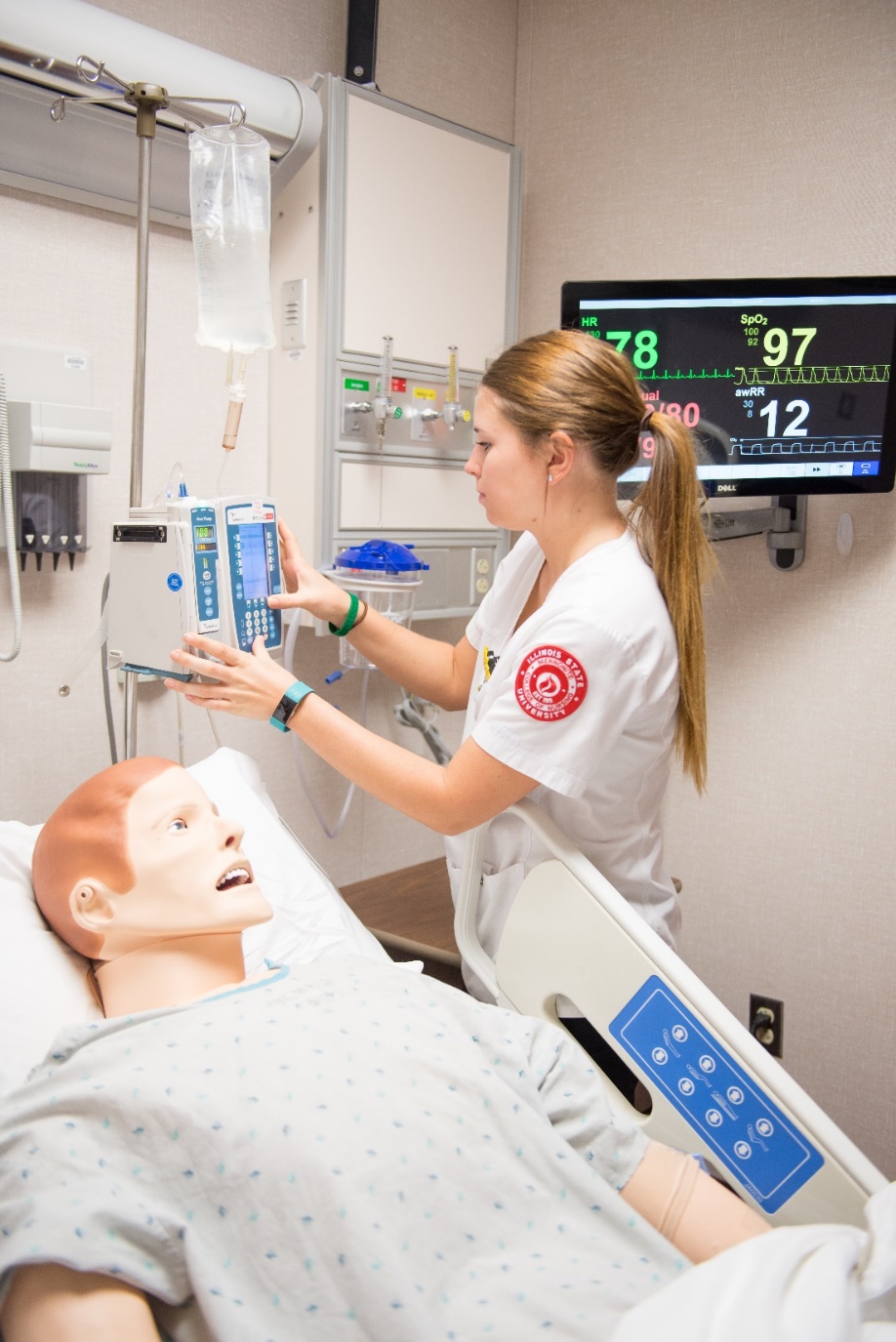 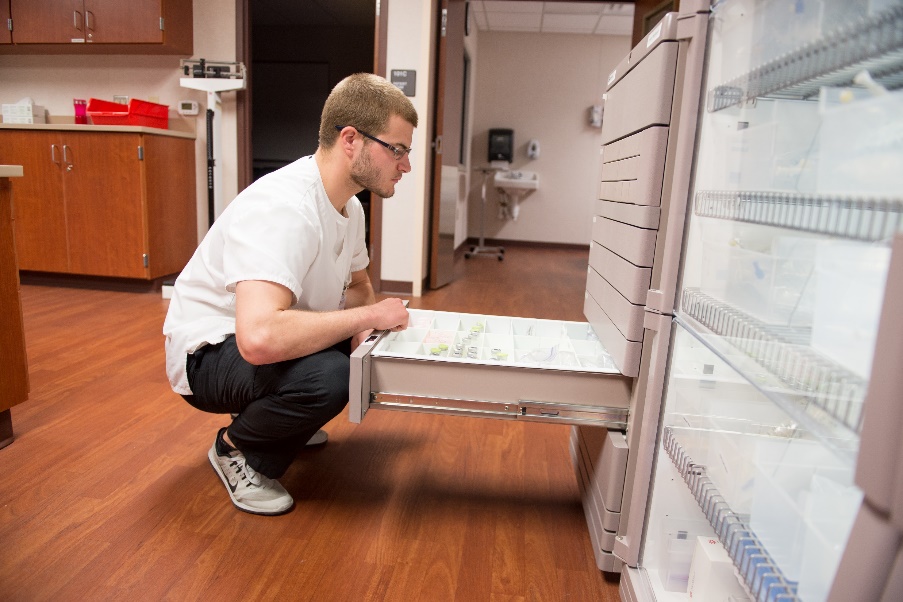 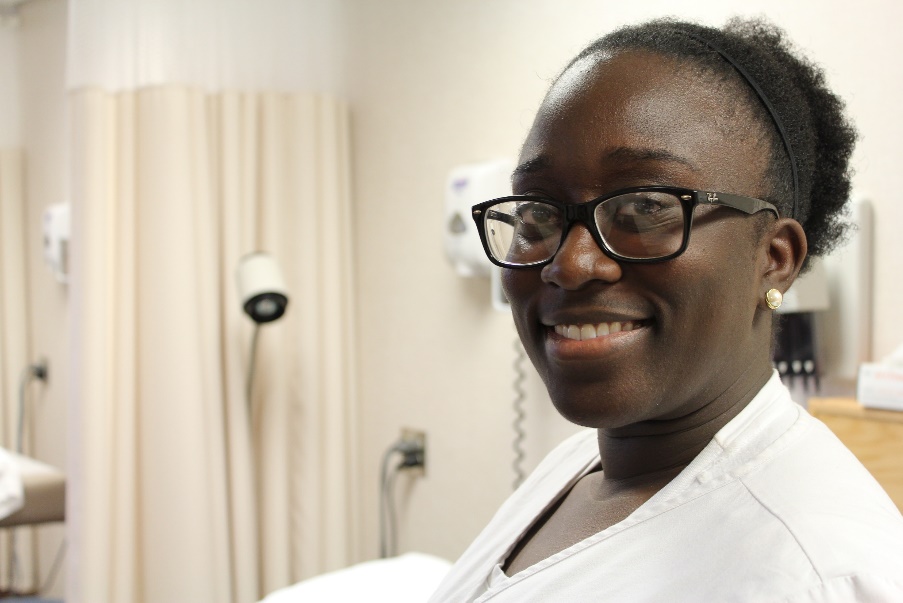 Strategic Budget Carryover
Provost Enhancement Requests
Personnel Requests
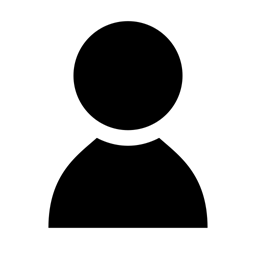 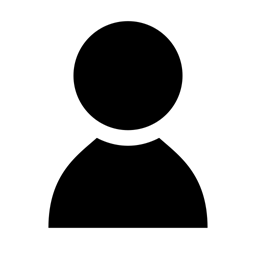 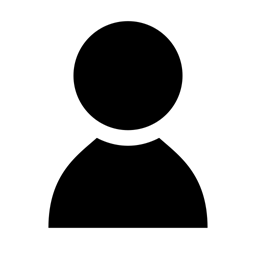 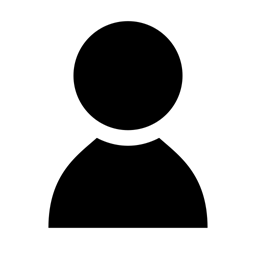 Thank you

To all the Mennonite College of Nursing faculty, staff, and students for making our college such a wonderful place to 
learn and teach
Questions?